Name:
Group:
Year 7 Expressive Arts – Art Homework Four
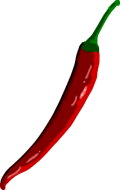 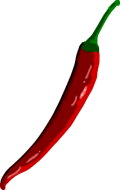 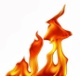 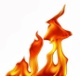 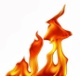 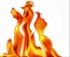 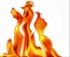 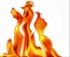 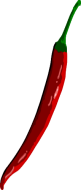 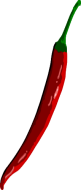 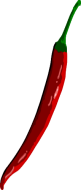 Homework: Pick one of the takeaways below, will you be choosing mild, medium or hot?
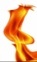 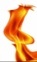 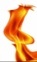 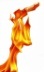 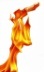 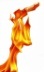 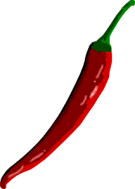 Flamin’ Hot
Medium - Hot
Mild
Task one
Research Picasso’s drawings. Write down your opinion of Picasso’s work. What do you see? Do you think his drawings are interesting? What makes them different from drawings you have seen before? 
Task two 
Create your own response to Picasso’s work. This could be a copy of one of his drawings or it could be a drawing you have created inspired by his work
Task three
Write a glow and grow for your drawings 
Glow  - what has gone well and what do are you proud of 
Grow – What do you think you could do better next time? 


You will need to submit your drawing, your opinion and your glow and grow. How you present this is up to you.
Task one
Research a surrealist artist who uses drawing as their medium. What makes you drawn to their work? How do you feel they influence your own drawings? What makes their work different. 
Task two 
Take a photograph of someone or of yourself. Print the image and create a photo montage/manipulation (rearrange the image to make a surrealist type image)
Draw the image onto paper and add colour in a material of choice. 

Task three
Present your drawing/painting along side your photo manipulated image and your artist research. The way you present this is up to you. You might want to create a booklet or bind together. Add your Glow and Grow to this before you submit. 

Task 4
Write a glow and grow for your drawing/painting. 
Consider how the work connects to the artist and the materials you have used.
Task one
Research Picasso’s drawings. Write down your opinion of Picasso’s work. What do you see? Do you think his drawings are interesting? What makes them different from drawings you have seen before? Do you think those drawings show Picasso’s reality?
Task two 
Using an image you have taken, manipulate the image to change the way it looks. You could use a filter on a phone or print the image and rearrange to create a photo manipulated image. 
Create a drawing from your image. Add any media of choice. You could use pencil crayon, pencil tone, mark making etc. 
Task three
Write a glow and grow for your drawing
Consider how the work connects to the artist and the materials you have used. 

You will need to submit your drawing, your opinion and your glow and grow. How you present this is up to you.
Make sure you spend 30 minutes per week on this homework for the duration of the term. 
Remember – There is art homework club on Tuesday evenings in A008 3.05-3.35
Due week commencing____________________
Name:
Group:
Year 8 Expressive Arts – Art Homework four
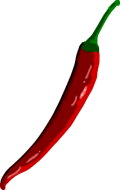 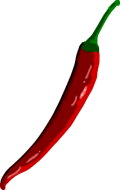 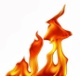 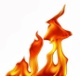 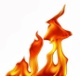 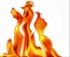 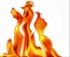 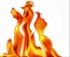 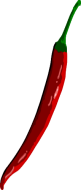 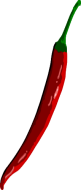 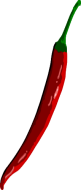 Homework: Pick one of the takeaways below, will you be choosing mild, medium or hot?
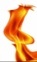 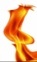 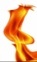 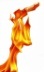 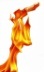 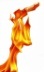 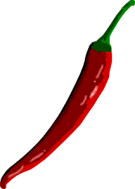 Flamin’ Hot
Medium - Hot
Mild
Task one
Research Francis Bacon, Picassco and Brandon Lillibridge. Collect pictures and facts about the artist work and present it on a timeline. You can do this by hand or on the computer.
Task Two 
Using the images of the artists that you researched create a photo montage, by distorting the image.
Task three
Using the 3 artists as inspiration draw a distorted portrait in the style of one of the artists. You can add colour.
Task four
Write a glow and grow for each of your drawings 
Glow  - what has gone well and what do are you proud of 
Grow – What do you think you could do better next time? 
Use your grow as a target for your next drawing. 
Make sure you mention the colours within your evaluations.
Task one
Research Francis Bacon, Picassco and Brandon Lillibridge and 4 others of your choice. Collect pictures, facts and information about the artist work and present it on a timeline. Think of presentation and include colour. You can do this by hand or on the computer.
Task Two 
Using the images of the artists that you researched create a photo montage, by distorting the image. Consider composition and ensure your cuts are controlled. 
Task three
Using all of the artists as inspiration draw a distorted portrait in the style of one of the artists. Add colour using tertiary, complimentary, harmonious and colour moods.
Task four
Write a glow and grow for each of your drawings after you have done them. Also include I now need too… What are your next steps? Use your now need to for the next drawing. Consider how the work connects to the artist and the materials you have used. Use and think about misty. Make sure you mention the colours within your evaluations. MISTY – Materials, Intention, Subject, Technique and Your opinion.
Task one
Research Francis Bacon, Picassco and Brandon Lillibridge and 2 others of your choice. Collect pictures, facts and information about the artist work and present it on a timeline. Think of presentation. You can do this by hand or on the computer.
Task Two 
Using the images of the artists that you researched create a photo montage, by distorting the image. Consider composition and ensure your cuts are controlled. 
Task three
Using all of the artists as inspiration draw a distorted portrait in the style of one of the artists. Add colour using tertiary and colour moods.
Task four
Write a glow and grow for each of your drawings after you have done them. Use the grow as a target for your next drawing. 
Consider how the work connects to the artist and the materials you have used. Make sure you mention the colours within your evaluations. MISTY – Materials, Intention, Subject, Technique and Your opinion.
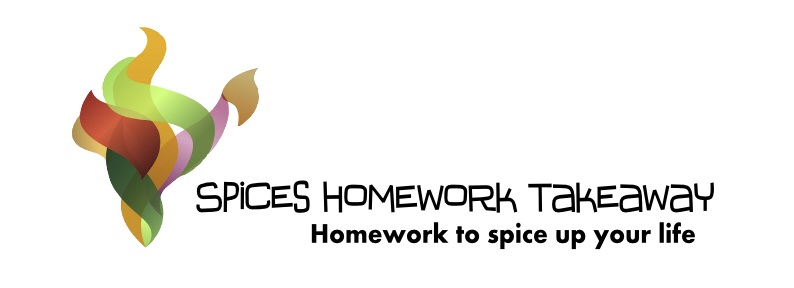 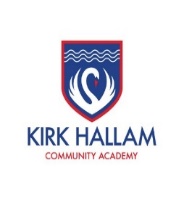 Make sure you spend 30 minutes per week on this homework for the duration of the term. 
Remember – There is art homework club on Tuesday evenings in A008 3.05-4
Due week commencing 17th April
Name:
Scholar Group:
Year 9 Expressive Arts – Art Homework
Homework support club Every Tuesday
3.05 – 4pm
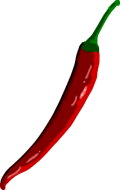 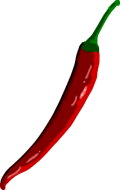 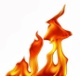 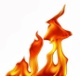 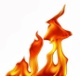 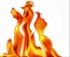 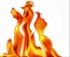 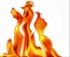 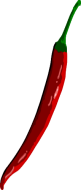 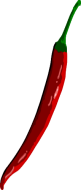 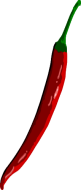 Homework: Pick one of the takeaways below, will you be choosing mild, medium or hot?
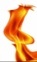 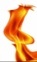 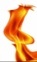 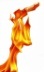 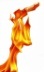 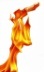 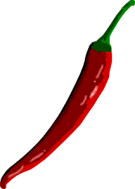 Flamin’ Hot
Medium - Hot
Mild
Task one
Create a mood board that includes images from one of the 3 artists mentioned in Mild. This can be done using Pinterest or by PowerPoint (or by printing off the images then sticking them down on a separate piece of paper).

Task two 
Create a factsheet about your chosen artist which highlights the following:
Biographical information
Images of the artist working
Art movements and styles
Your opinion of their art

Task three
Use the 80/20 rule and draw the face x3. Use a different medium for each drawing (e.g. Fineliner pen, coffee painting, and pencil crayon).
Task one
Create a well-thought out poster that is appealing to people walking past. It should tell the reader everything they need to know about mixed media art. It should include a title, written research, images and presentation shows effort.

Task two 
Write your overall opinion of mixed media art which is accompanied by some images that highlight your points. 
Remember to explain your points and give reasons and evidence for everything. Use specific artworks for extra marks!

Task three
Use the 80/20 rule and draw your face x5. Overlap these drawings so that they layer each other. Use a different medium for each layer (e.g. Layer 1 = Biro pen,
Layer 2 = Pencil, Layer 3 = Watercolour paint, etc…)
Task one
Use the internet to collect 6 images from one of the following artists:
Joseph Cornell
Romare Bearden
Alberto Baumann
This could be a PowerPoint or printed off.

Task two 
Answer the following questions:
What is “mixed-media” art?
How does your chosen artist use mixed media?
What is your overall opinion of their art?

Task three
Use the 80/20 rule and draw your face x2. Use a different medium for each drawing.

E.g. For the first drawing, I could use a fineliner. For the second drawing, I could use a HB pencil.
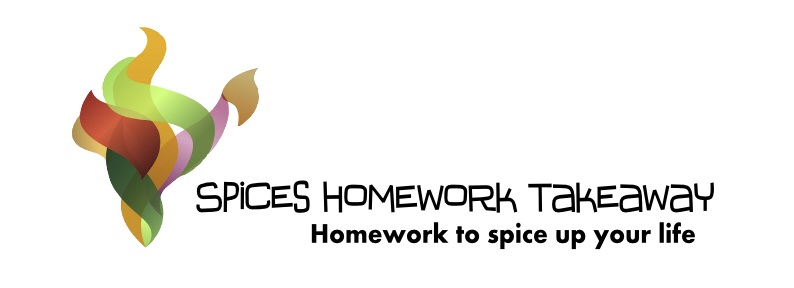 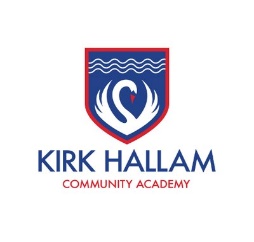 Please speak to your teacher if you need support with printing, art materials, internet access or emailing work
Make sure you spend 30 minutes per week on this homework for the duration of the term. 

Due: Week starting Monday 17th April ________________________